Asynchronous Plan Amendment Process Webinar
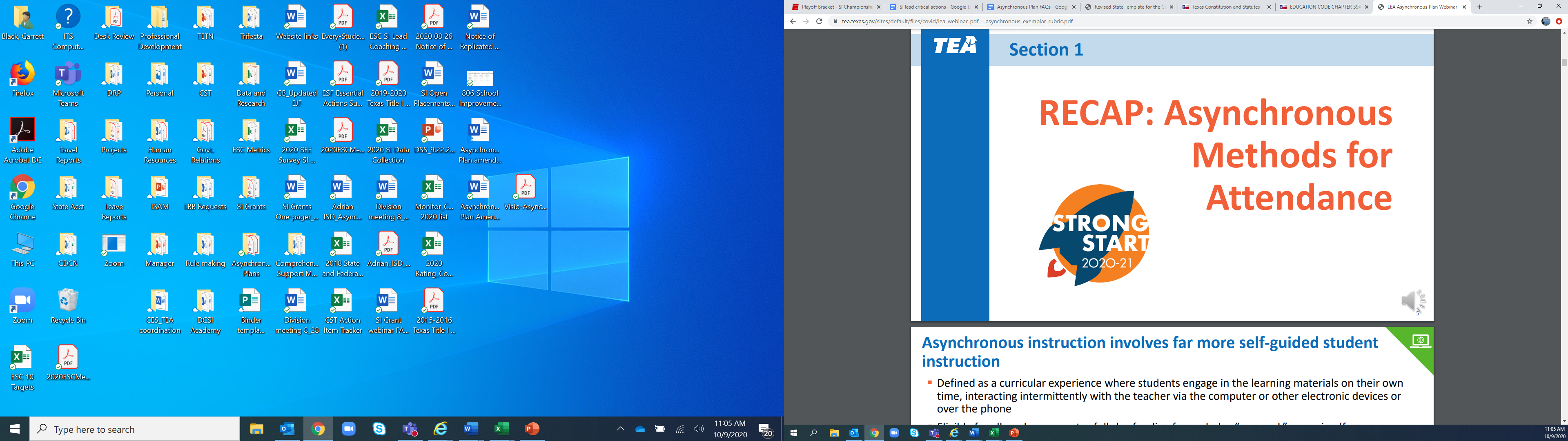 [Speaker Notes: Welcome to the Asynchronous Plan Amendment Process webinar. In this webinar, you will have the opportunity to learn about the process of submitting an Asynchronous Plan amendment to the Texas Education Agency.]
Timeline
LEA will:
Review Amendment guidance documents and determine if amendment is required
Seek Board approval or have prior authority for the Superintendent to develop an Asynchronous Plan
Complete Intent to Amend survey
If an amendment is required, LEA will submit Asynchronous Plan Amendment survey, which will be emailed to LEA.

Official end of Asynchronous Amendment Plan submission window is Dec. 18
TEA posts:
When to Amend guidance 
FAQ
Intent to Amend Asynchronous Plan link
October 23
October 28 – December 18
October 27 – December 8
October 23 – December 4
October 22, 2020
Official start of the Asynchronous Amendment Plan submission window
TEA will pre-screen Intent to Amend survey and provide correspondence to district on whether an amendment is required
[Speaker Notes: Before we begin digging into the Asynchronous Amendment process, I would like to share the timeline for Intent to Amend and Amendment submissions. As of October 22nd, districts, charter schools, consortiums and Texas Partnership operators can access guidance documents on the TEA Asynchronous and Synchronous Plan web page to help district administrators determine if an amendment is required for their TEA-approved Asynchronous Plan.  After reading the guidance documents and receiving Board approval or having prior Board authority to develop and submit the TEA-approved Asynchronous Plan, if the LEA believes an amendment to its Asynchronous Plan is required, then it must submit an Intent to Amend application starting October 23 and ending December 4. TEA will review all Intent to Amend surveys to ensure an amendment is required and then send correspondence to the LEA. In the correspondence, LEAs will receive 1 of 2 responses, either an amendment is not required and therefore it should keep all documentation locally or an amendment is required, and the district should complete the Asynchronous Plan Amendment application survey. The Asynchronous Plan Amendment window officially closes on December 18 to ensure all Asynchronous plan amendments can be reviewed prior to January 2021.]
Asynchronous Plan Amendment Resources
Online Application Links
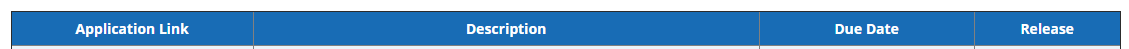 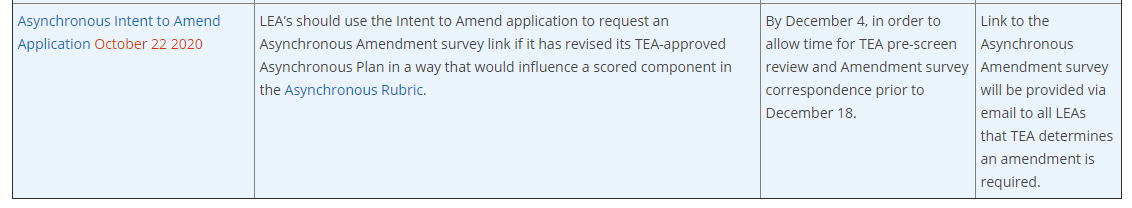 Materials and Resources
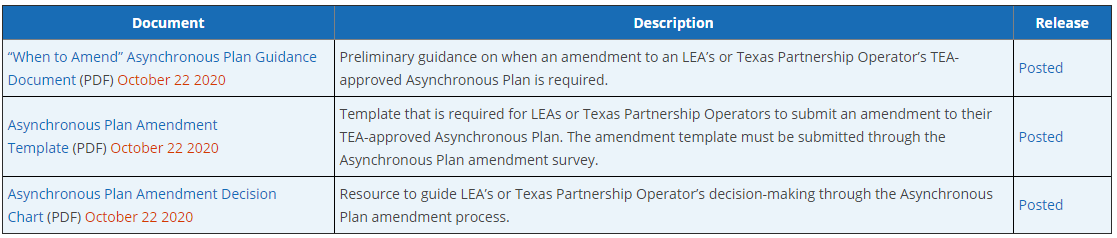 Asynchronous and Synchronous Instruction
[Speaker Notes: Districts, consortiums and Texas Partnership operators can access Asynchronous Plan Amendment resources by visiting the Asynchronous and Synchronous Instruction web page on the TEA website. LEAs should review the When to Amend Asynchronous Plan guidance document, Asynchronous Plan Amendment Decision Chart, Asynchronous Plan Amendment Template and SY 20-21 Asynchronous Plan FAQ to support district administrators in determining if an amendment to its TEA-approved Asynchronous Plan is required.]
Asynchronous Plan Amendment Criteria
An LEA should only complete an Intent to Amend and if required an Amendment survey, if it is making or has made significant changes that would influence a scored component in the Asynchronous Plan Rubric
Instructional Schedule
Materials Design
Student Progress
Implementation

A significant change is defined as a change that would need to be communicated to the Board of Trustees, district personnel, campus administrators, teachers, other campus staff members and/or families of students engaged in remote learning.
[Speaker Notes: To help LEAs determine whether or not an amendment to its TEA-approved Asynchronous Plan is needed, the When to Amend guidance document provides the following explanation. LEAs should only complete the Intent to Amend application survey and if required the Asynchronous Amendment application survey if it is making or has made a significant change to a scoring component in the Asynchronous Plan Rubric. Districts should review the examples given in the When to Amend guidance document and use the descriptors in the Asynchronous Plan Rubric to determine if a significant change is being made. A significant change is defined as a change that would need to be communicated to the Board of Trustees, district personnel, campus administrators, teachers, other campus staff and/or families of students engaged in remote learning.]
[Speaker Notes: The When to Amend Asynchronous Document guidance document provides the information found on this slide in a narrative form. On the left side of the chart, you can see what would require an amendment in each of the scored components of an Asynchronous Plan and on the right you can see when an amendment is not required. Again, a significant change is defined as a change that would need to be communicated to the Board of Trustees, district personnel, campus administrators, teachers, other campus staff members and/or families of students engaged in remote learning.]
Asynchronous Plan Amendment Decision chart
Amendment Decision Chart

Has the district received approval correspondence (Yes/No)
If YES
District determines whether the revision is to a scoring component
If yes, go to Board for approval unless Superintendent has received prior authority and then complete Intent to Amend Request survey
If no, maintain documentation of revisions
If NO
District should maintain documentation of all revisions and wait to determine if an amendment is necessary when it receives approval correspondence
[Speaker Notes: Now that we have a clearer picture on when an Asynchronous Plan Amendment is required, let’s take a look at the Asynchronous Plan Amendment Decision Chart. The decision chart was developed to ensure LEAs, consortium and Texas Partnership Operators understand the complete process prior to submitting the Intent to Amend survey. The Amendment Decision chart can be accessed through the link on this slide or by answering the questions listed in the narrative form. Please note that the Board of Trustees will need to approve the Asynchronous Plan amendment unless it has given prior authority or will give authority to the Superintendent to develop, amend and submit the asynchronous plan.]
Intent to Amend Request
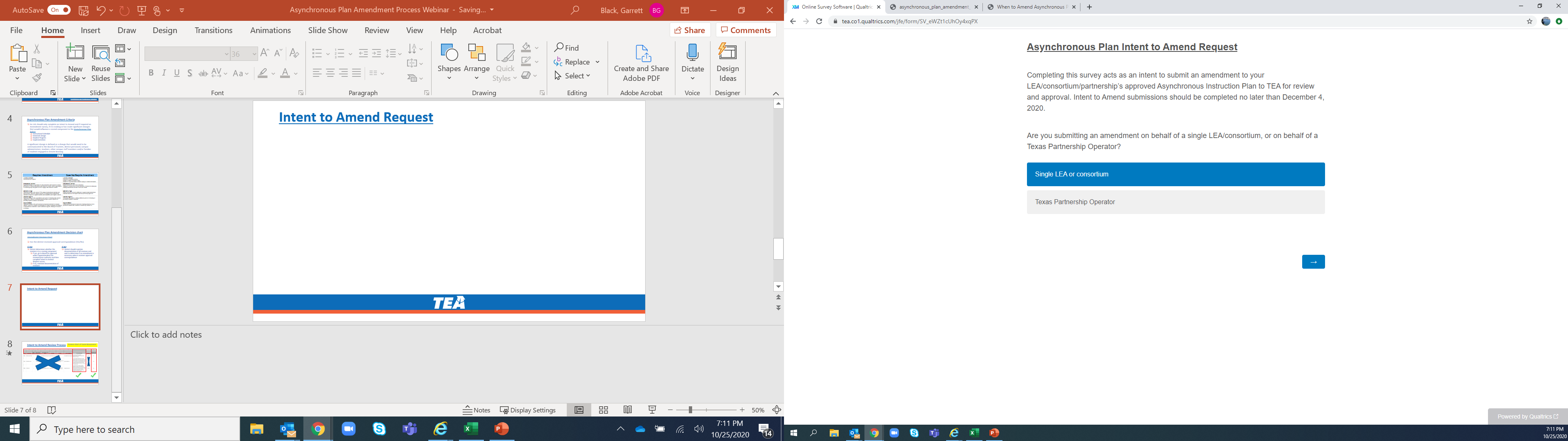 [Speaker Notes: If a district, consortium or Texas partnership operator feels that an amendment is necessary it must first submit an Asynchronous Plan Intent to Amend Request. Let’s take a look at what is required when completing the Intent to Amend Request application.]
Intent to Amend Request
All Intent to Amend Requests will be reviewed by TEA staff within 2-3 days of receiving the request and LEAs will receive email corresponding stating:

Amendment is needed and an application link to complete

Amendment is NOT needed and retain all documentation locally
[Speaker Notes: Intent to Amend Requests will be processed by TEA staff within 2-3 business days after receipt. Districts, Consortiums and Texas Partnership Operator can except an email from AsynchronousPlanReview@tea.texas.gov with 1 of 2 responses. Either the email will state that an amendment is needed and will provide an application link to complete or will state that an amendment is not needed, and the LEA should retain all documentation locally.]
Asynchronous Plan Amendment Request
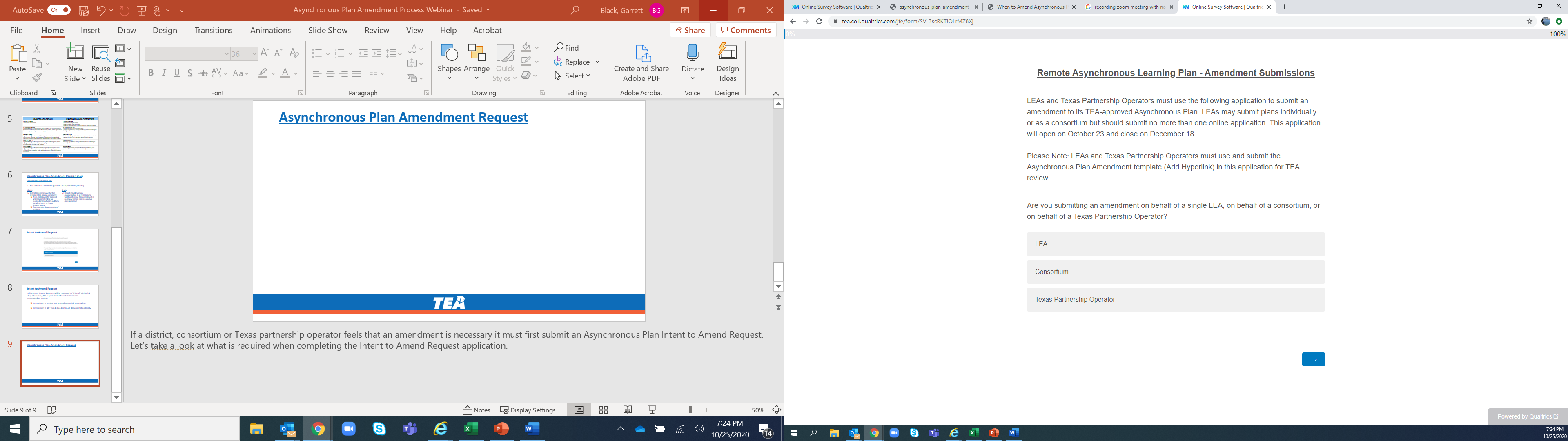 [Speaker Notes: If a district, consortium or Texas partnership operator is informed by the agency that an amendment is needed then it must complete the Amendment Submission application survey through the link that was emailed to them from AsynchronousPlanReview@tea.texas.gov. It is important to note that all Amendment requests must use the Amendment template found on the Asynchronous and Synchronous instruction web page. An amendment submission submitted without the template will automatically be denied and returned to the LEA. Let’s take a look at what is required when completing the Remote Asynchronous Learning Plan Amendment Submission application survey.]
Asynchronous Plan Amendment Request
After an amendment is submitted, the LEA will receive an auto-email stating that it has contingent approval of the amendment and that if it does not receive correspondence within 30 days of submission then the amendment has been approved. 


The Texas Education Agency will only send correspondence to amendments that are not approved and will work with districts, consortiums or Texas partnership operators to correct any concerns or issues.
[Speaker Notes: After an amendment is submitted, the LEA will receive an automatic email stating that it has contingent approval of the amendment and that if it does not receive additional correspondence within 30 days of submission then the amendment has been approved. The Texas Education Agency will only send correspondence to amendments that are not approved and will then work with district, consortium or Texas Partnership Operator to correct any concerns or issues.]
Questions
If you have any questions, concerning the Amendment process, Intent to Amend application or the Amendment submission application, please contact:

	AsynchronousPlanReview@tea.texas.gov
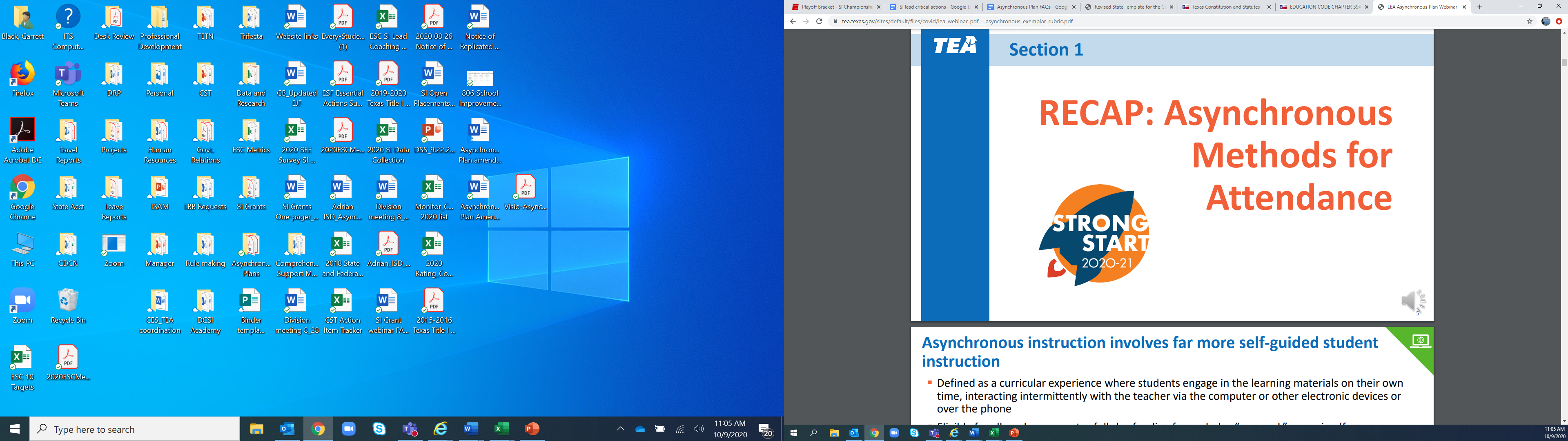 [Speaker Notes: If you have any questions, concerning the Amendment process, Intent to Amend application or the Amendment submission application, please contact: AsynchronousPlanReview@tea.texas.gov. Thank you for your time and for all your efforts in supporting remote instruction for students.]